Operating Systems Internals – Task scheduling
Péter Györkehttp://www.mit.bme.hu/~gyorke/
gyorke@mit.bme.hu

Budapest University of Technology and Economics (BME)
Department of Measurement and Information Systems (MIT)




The slides of the latest lecture will be on the course page. (https://www.mit.bme.hu/eng/oktatas/targyak/vimiab00)These slides are under copyright.
Task scheduling (recap)
Single level scheduling
FIFO, RR, SJF, SRTF, Priorities
Starvation
Measures: avg. waiting time, turnaround time, CPU utilization
Multilevel scheduling
Multilevel static scheduling: fixed priorities (no queue change)
Multilevel dynamic scheduling: dynamic priorities (better in practice, because the tasks may change their nature)
Multiprocessor scheduling
Processor affinity
Symmetric
Local queues for every processor
Push-pull task transfer
Asymmetric
Kernel gets a whole CPU
The main blocks of the OS and the kernel (recap)
System processes
User processes
Non-protected
(user)
System libraries
Systemcall interface
Protected
(system/kernel)
I/O operations
Communications
Process management
IT handler
Memory manager
Device managers
Loader
Scheduler
Hardware devices
Heterogeneous     multiprocessor systems
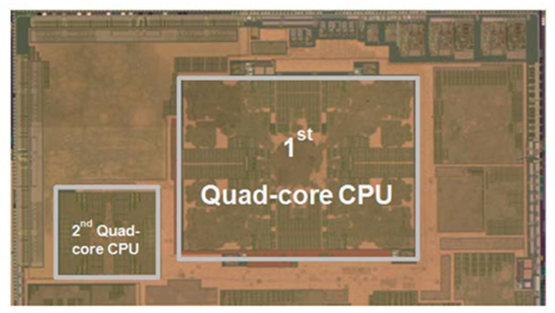 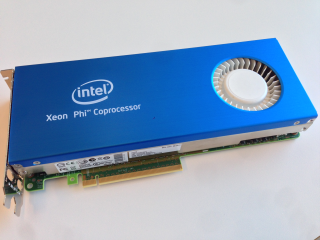 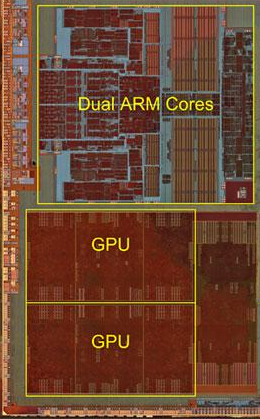 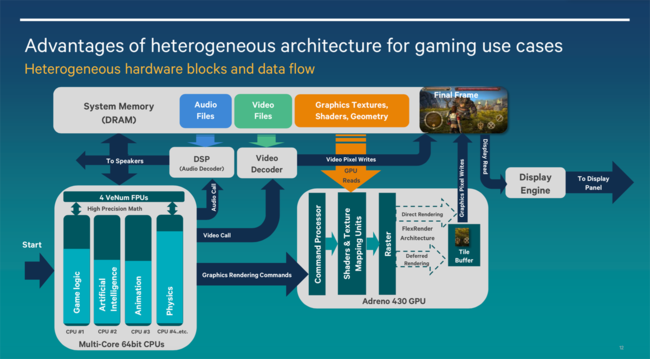 Heterogeneous multiprocessor systems
Current trend
Energy efficiency (phones, tablets)
Form factor (multiple functions on one chip)
Hardware accelerators for extensive computations
CPU + GPU in gaming consoles
Examples
ARM big.LITTLE: a high performance and a low-power core together
E.g.: Snapdragon 810, Nvidia Tegra X1, MediaTek MT6595, etc.
CPU + GPU (GPGPU) systems
AMD HSA and hUMA: integrated CPU and GPU with shared memory (e.g. PlayStation 4)
Intel HD graphics
CPU + HW accelerator
Intel MIC (Many Integrated Core) architecture, e.g.: Xeon Phi (60+ CPU core)
FPGA-based, e.g.: IBM CAPI HW accelerator with coherent memory management
IBM Power8 CPU + Altera FPGA (Intel buys them Q4 2015)
GPGPU systems may categorized here also for parallel (non-graphics) processes
Common questions of heterogeneous multiprocessor systems
Memory management (coherent or distributed)
The processors using a shared memory
AMD hUMA (heterogeneous UMA)
IBM Power 8: Memory sharing is performed through PCIe bus
Distributed systems
Intel Xeon Phi: every card has its own memory, it is available through the network
GPGPU: the GPU usually uses dedicated memory
Instruction Set Architecture (ISA)
Homogeneous (single ISA)
Every unit has the same IS  easy to move tasks
Heterogeneous – problematic
Is there any binary compatibility?
The kernel can’t manage it  only used in custom (usually embedded) systems


Who manages the heterogeneous architecture?
The CPU? Automatically migrate the tasks between processing units.
The OS scheduler? It knows more about the tasks, moves them to the appropriate location.
The applications? The tasks are forwarded to the appropriate subsystems.
Schedulers in practice: Windows
Symmetrical, multiprocessor with local RTR queues
It manages the soft and hard affinity
Multilevel, priority, time sharing, fully preemptive scheduler
16 „real-time” levels (priorities: 16-31)
16 dynamic level (0-15, 0 is reserved for system)
The user can slightly modify the priorities
Low – below normal – normal – above normal – high – realtime
The scheduler may boost the priority in some cases
If a task finishes waiting for an I/O operation (better response time)
If a tasks gets an input from the user interface (better response time)
If a task is waiting for a long time (to avoid starvation)
Priority inversion is managed (see random boost)
Multimedia Class Scheduler Service boosts the MM and gaming processes
Resource allocation: Distributed Fair Share Scheduler (on Windows servers
Separate scheduler for accessing other resources
Levels: Premium, Standard, Basic
User Sessions assigned with a CPU quota
Fair service for the remotely logged in users
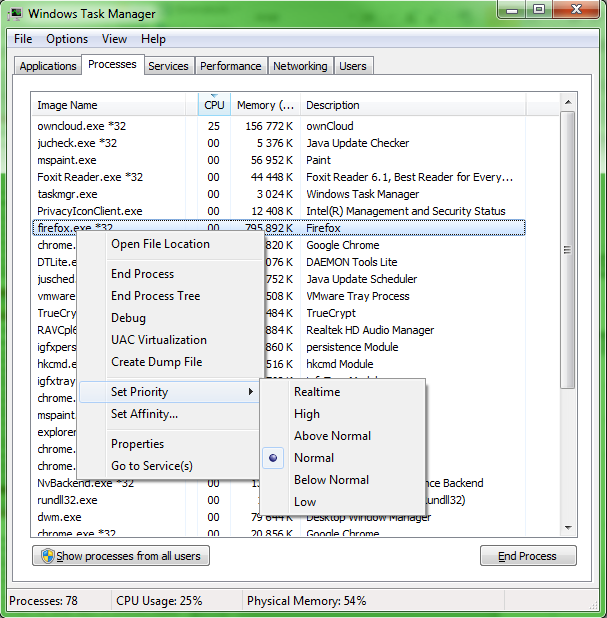 Schedulers in practice: Linux
Before v2: traditional UNIX scheduler (as seen before)
Before v2.4 kernel
Scheduling classes: real-time, non-preemptive, normal
Complex scheduling with O(N) (linear) complexity
Single scheduling queue (no multiprocessor support)
Kernel is non-preemptive
Kernel v2.6
O(1) scheduler (as the call it)
Distributed queues for each processor
Multilevel feedback with priorities and time-sharing
140 priority level: 0-99 „real-time” static, 100-139 time-sharing, dynamic
„active” has time slice, „expired” (preempted) queues on every level
Priority is recalculated when moving from active to expired
If the active queue is empty, the expired become active (pointer operation)
Tasks waiting for a long time gets a little „bonus”
From kernel v2.6.23 CFS (Completely fair scheduler)
See next slide…
Linux CFS (Molnár Ingo)
O(log N) complexity
Instead of queues, the tasks are stored in a special tree structure
Red-black tree: self balancing search tree
Smaller values on the left, higher values on the right
Search in this is tree has the complexity of O(log N)
If the tree is shallow, the insertion is also efficient
Priority calculation
Virtual runtime (vruntime) assigned to each task
It tries to distribute runtime in a fair way
During execution vruntime is increasing, depending of the priority
The red-black tree is constructed based on vruntime
The tasks with
Small vruntime: gets the CPU earlier
Large vruntime: loses the CPU earlier
Solaris UNIX
Properties
The scheduling is thread based
Fully preemptive kernel
Multiprocessor systems and virtualization are supported

Multiple scheduling classes
Time-sharing (TS): scheduling by waiting/running times
Interactive (IA): like above, but enhance the priority of the active window
Fixed priority (FX)
Fair share (FSS): CPU resources are assigned to a process group
Real-time (RT): this level provides the shortest latency
Kernel threads (SYS): highest level except the RT
Scheduling classes of Solaris UNIX
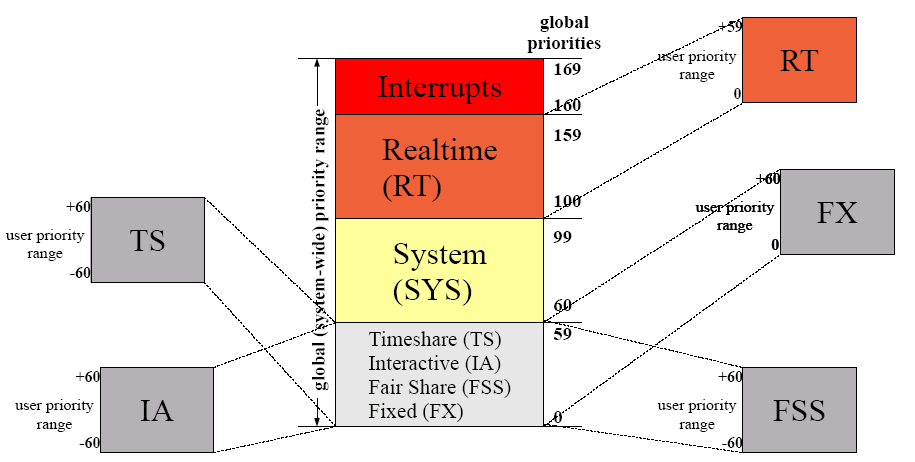 Computation examples for simple schedulers
Schedulers
FCFS: simple, based on FIFO (cooperative)
RR: time-sharing (after the time slice is up, gets the next task from FIFO)
SJF: ordering tasks by estimated CPU-burst (cooperative)
SRTF: preemptive SJF
PRI: ordering tasks by priority

Measuring numbers for evaluation 
Response time
Waiting time – elapsed time in non running state (waiting, ready to run)
Execution time – elapsed time in running state
Simple scheduler examples
Show the operation of simple schedulers on Gantt chart and calculate the avg. waiting time!
Methods: FCFS, SJF, RR (TS=2, TS=6)
Tasks [Start, CPU-burst]
A [0, 6]
B [0, 3]
C [0, 3]
FCFS example
SJF example
RR (TS=2) example
RR (TS=6) example
Practice example for static multilevel scheduler
The scheduler
Static priorities: 0..9 (0 is the highest)
Levels:
Level 1: 0-4 non preemtive SJF
Level 2: 5-9 preemtive RR, time slice: 2
To calculate: running order and avg. waiting time
Paramters of the tasks
Priority
Starting (arrival) time
CPU-burst
Tasks [Pri, Sta, CPU]
A [3, 0, 5]
B [4, 0, 4]
C [6, 5, 8]
D [6, 7, 8]
Gantt chart (static multilvel)
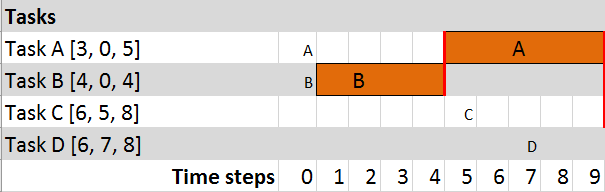 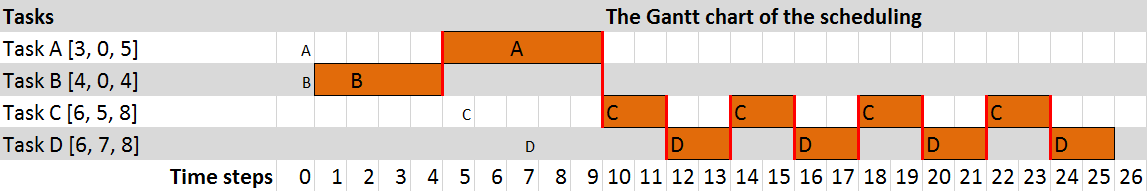 MFQ (Multilevel Feedback Queue) example
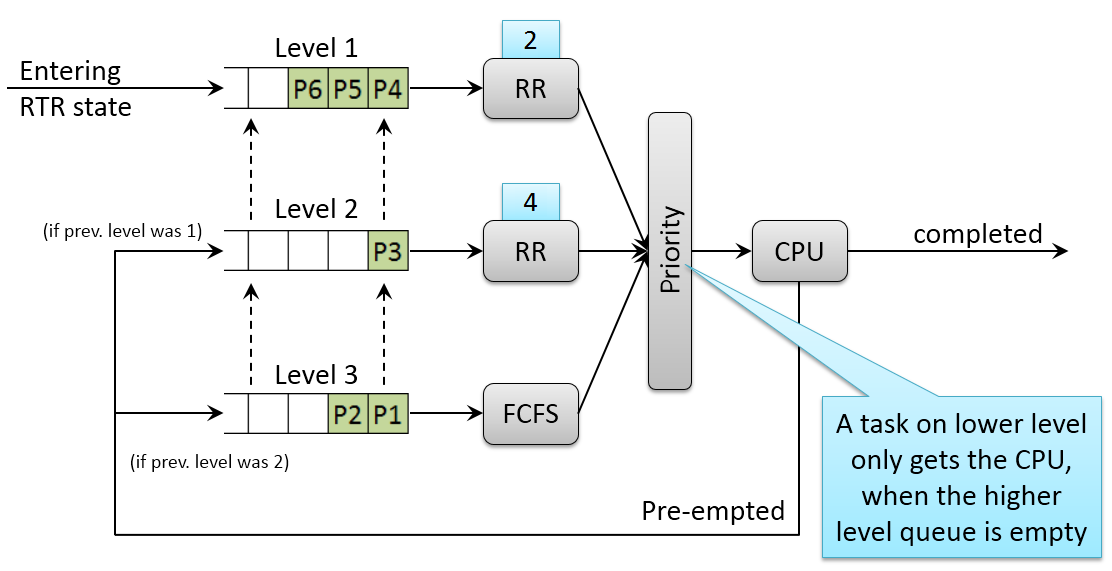 3 levels:





Tasks [Start, CPU-burst]
A [0, 5]
B [0, 5]
C [3, 13]
D [10, 11]
Gantt chart (MFQ)